HTML5-CSS3
Session VII 
Part 10 - How to Create a Page with a Forms
www.profburnett.com
Master a Skill / Learn for Life
Form Element
<form>

….


</form>
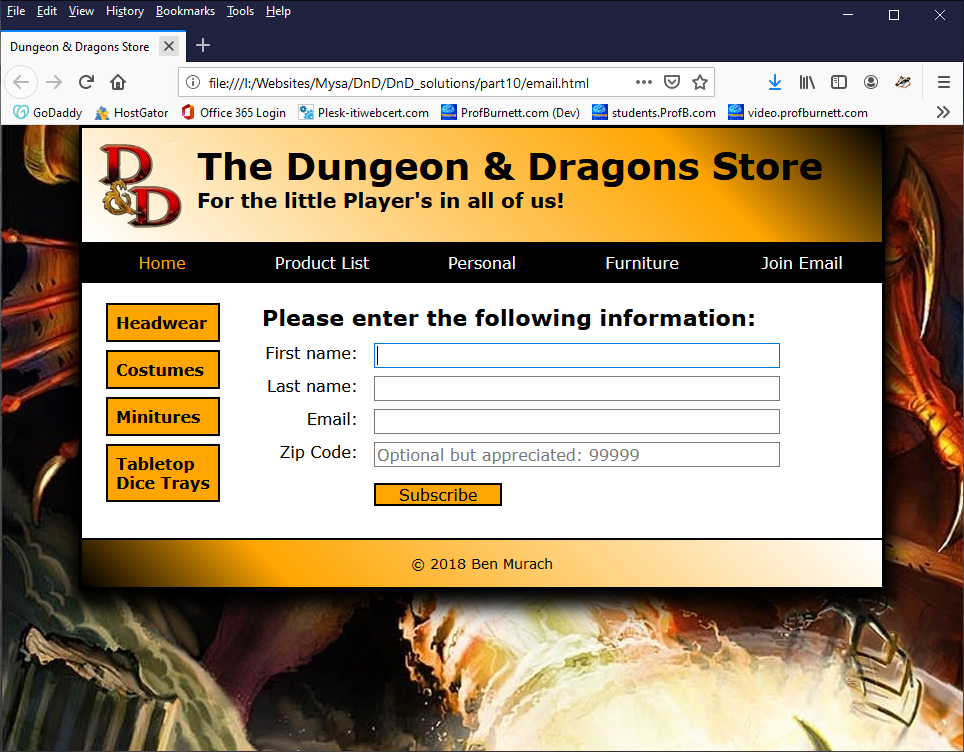 2/25/2014
Copyright © Carl M. Burnett
2
Attributes of Form Element
Attributes - Input Elements
2/25/2014
Copyright © Carl M. Burnett
3
HTML for Form
<form name="email_form" action="subscribe.php" 
      method="post">
    <p>Please enter your e-mail address to subscribe to 
       our newsletter.</p>
    <p>E-Mail: <input type="text" name="email"></p>
    <p><input type="submit" name="submit" 
              value="Subscribe"></p>
</form>
URL when form submitted with “get” method
subscribe.php?email=zak%40modulemedia.com&submit=Subscribe
Example
2/25/2014
Copyright © Carl M. Burnett
4
Attributes Input Element Buttons and Button Element
2/25/2014
Copyright © Carl M. Burnett
5
Four buttons that are created by the input element
<input type="button" name="message" value="Alert Me">
<input type="submit" name="checkout" value="Checkout">
<input type="reset" name="resetform" value="Reset">
<input type="image" src="images/submit.jpg"
       alt="Submit button" width="114" height="42">
A button that is created by the button element
<button type="submit">
    <img src="images/addtocart.png" width="30" 
         height="23" alt="Add to Cart">Add to Cart
</button>
Example
2/25/2014
Copyright © Carl M. Burnett
6
Attributes  - Input Element  Text Fields
2/25/2014
Copyright © Carl M. Burnett
7
The HTML for Text Fields
Quantity:<input type="text" name="quantity" value="1" 
                size="5" readonly><br><br>
Username:<input type="text" name="username" 
                autofocus><br><br>
Password:<input type="password" name="password" 
                maxlength="6"
                placeholder="Enter your password"><br><br>	
Hidden:<input type="hidden" name="productid" 
              value="widget">
Example
2/25/2014
Copyright © Carl M. Burnett
8
Attributes of Radio Buttons and Check Boxes
Crust:<br>
<input type="radio" name="crust" value="thin">
    Thin Crust<br>
<input type="radio" name="crust" value="deep" checked>
    Deep Dish<br>
<input type="radio" name="crust" value="hand">
    Hand Tossed<br><br>
Toppings:<br>
<input type="checkbox" name="topping1" value="pepperoni">
    Pepperoni<br>
<input type="checkbox" name="topping2" value="mushrooms">
    Mushrooms<br>
<input type="checkbox" name="topping3" value="olives">
    Olives
Example
2/25/2014
Copyright © Carl M. Burnett
9
Attributes of Optgroup and Option Element
Style:<br>
<select name="style_and_size">
    <optgroup label="The New Yorker">
        <option value="ny10">10"</option>
        <option value="ny12">12"</option>
        <option value="ny16">16"</option>
    </optgroup>
    <optgroup label="The Chicago">
        <option value="chi10">10"</option>
        <option value="chi12">12"</option>
        <option value="chi16">16"</option>
    </optgroup>
</select>
Example
2/25/2014
Copyright © Carl M. Burnett
10
Attributes of Select Element for List Boxes
<select name="toppings" size="4" multiple>
    <option value="pepperoni">Pepperoni</option>
    <option value="sausage" selected>Sausage</option>
    <option value="mushrooms">Mushrooms</option>
    <option value="olives">Black olives</option>
    <option value="onions">Onions</option>
    <option value="bacon">Canadian bacon</option>
    <option value="pineapple">Pineapple</option>
</select>
Example
2/25/2014
Copyright © Carl M. Burnett
11
Attributes of Textarea Element
HTML for Text Area
Comments:<br>
<textarea name="comments" placeholder="If you have any comments, please enter them here.">
</textarea>
CSS for Text Area
textarea {
    height: 5em;
    width: 25em; 
    font-family: Arial, Helvetica, sans-serif; }
Example
2/25/2014
Copyright © Carl M. Burnett
12
The HTML for a form with label elements
<label for="quantity" id="quantity">Quantity:</label>
<input type="text" name="quantity" id="quantity" 
       value="1" size="5"><br><br>
 
Crust:<br>
<input type="radio" name="crust" id="crust1"
       value="thin">
<label for="crust1">Thin Crust</label><br>
<input type="radio" name="crust" id="crust2" 
       value="deep">
<label for="crust2">Deep Dish</label><br>
<input type="radio" name="crust" id="crust3"
       value="hand">
<label for="crust3">Hand Tossed</label><br><br>
Example
2/25/2014
Copyright © Carl M. Burnett
13
HTML that uses fieldset and legend elements
<form name="order" action="order.php" method="post">
<fieldset>
    <legend>Crust</legend>
    <input type="radio" name="crust" id="crust1" 
           value="thin">
    <label for="crust1">Thin Crust</label><br>
    <input type="radio" name="crust" id="crust2" 
           value="deep">
    <label for="crust2">Deep Dish</label><br>
    <input type="radio" name="crust" id="crust3" 
           value="hand">
    <label for="crust3">Hand Tossed</label>
</fieldset>
<br>
Example
2/25/2014
Copyright © Carl M. Burnett
14
Attributes of the input element for a file upload control
HTML for a file upload control
<form name="upload_form" action="sendemail.php" 
      method="post" enctype="multipart/form-data">
    Attach an image:<br>
    <input type="file" name="fileupload" 
           accept="image/jpeg, image/gif">
</form>
Example
2/25/2014
Copyright © Carl M. Burnett
15
Aligned label, text box, and button controls
The HTML for the controls
The CSS for the controls
<label for="firstname">First name:</label>
<input type="text" name="firstname" id="firstname" 
       autofocus><br>
<label for="lastname">Last name:</label>
<input type="text" name="lastname" id="lastname"><br>
<label for="address">Address:</label>
<input type="text" name="address" id="address"><br>
<label for="city">City:</label>
<input type="text" name="city" id="city"><br>
<label for="state">State:</label>
<input type="text" name="state" id="state"><br>
<label for="zip">Zip code:</label>
<input type="text" name="zip" id="zip"><br>
<input type="submit" name="register" id="button" 
       value="Register">
<input type="reset" name="reset" id="reset">
label {
    float: left;
    width: 5em;
    text-align: right;}
input {
    margin-left: 1em;
    margin-bottom: .5em;}
#button {
    margin-left: 7em;}
Example
2/25/2014
Copyright © Carl M. Burnett
16
The CSS for the enhanced form
body {
    font: 90% Arial, Helvetica, sans-serif;
    margin: 20px; }
label {
    color: navy;
    float: left;
    width: 8em;
    font-weight: bold;
    text-align: right;}
input {
    width: 15em;
    margin-left: 1em;
    margin-bottom: .5em;}
input:focus {
    border: 2px solid navy; }
#button, #reset {
    width: 7em;
    box-shadow: 2px 2px 0 navy; 
    background-color: silver; }
#button { margin-left: 9.5em; }
Example
2/25/2014
Copyright © Carl M. Burnett
17
The attributes for tab order and access keys
The HTML for the controls
Another way to define the access keys
<label for="firstname" 
       accesskey="F"><u>F</u>irst name:</label>
<input type="text" name="firstname" id="firstname"><br>
<label for="lastname" 
       accesskey="L"><u>L</u>ast name:</label>
<input type="text" name="lastname" id="lastname"><br>
<label for="email" accesskey="E"><u>E</u>mail:</label>
<input type="text" name="email" id="email">
<label for="firstname"><u>F</u>irst name:</label>
<input type="text" name="firstname" id="firstname" 
       accesskey="F"><br>
<label for="lastname"><u>L</u>ast name:</label>
<input type="text" name="lastname" id="lastname" 
       accesskey="L"><br>
<label for="email"><u>E</u>mail:</label>
<input type="text" name="email" id="email" accesskey="E
Example
2/25/2014
Copyright © Carl M. Burnett
18
The HTML5 attributes for data validation
HTML that uses the validation attributes
The CSS3 pseudo-classes  for validation
Name:    <input type="text" name="name" required><br>
Address: <input type="text" name="address" 
                novalidate><br>
Zip:     <input type="text" name="zip" required><br>
Phone:   <input type="text" name="phone"
                required autocomplete="off"><br>
<input type="submit" name="submit" value="Submit Survey">
:valid
:invalid
input[required]
Example
Selector for controls with required attribute
:required
2/25/2014
Copyright © Carl M. Burnett
19
Attributes for using regular expressions
Patterns for common entries
2/25/2014
Copyright © Carl M. Burnett
20
HTML that uses regular expressions
Name: <input type="text" name="name"
             required autofocus><br>
Zip: <input type="text" name="zip" required 
            pattern="\d{5}([\-]\d{4})?" 
            title="Must be 99999 or 99999-9999"><br>
Phone: <input type="text" name="phone" required 
              pattern="\d{3}[\-]\d{3}[\-]\d{4}" 
              title="Must be 999-999-9999"><br>
<input type="submit" name="submit" value="Submit Survey">
Example
2/25/2014
Copyright © Carl M. Burnett
21
Attributes for the option elements within a datalist element
<p>Our company is conducting a survey. Please answer the
   question below.</p>
<label for="link">What is your preferred search engine:
</label>
<input type="url" name="link" id="link" list="links">
<datalist id="links">
    <option value="http://www.google.com/"
            label="Google">
    <option value="http://www.yahoo.com/" label="Yahoo">
    <option value="http://www.bing.com/" label="Bing">
    <option value="http://www.dogpile.com/"
            label="Dogpile">
</datalist>
<br><br>
<input type="submit" name="submit" value="Submit Survey">
Example
2/25/2014
Copyright © Carl M. Burnett
22
The type attribute for email, url, and tel controls
<form name="email_form" action="survey.php" 
      method="post">
    <h3>Your information:</h3>
    <label for="email">Your email address:</label>
    <input type="email" name="email" id="email" 
           required><br>
    <label for="link">Your web site:</label>
    <input type="url" name="link" id="link" 
           list="links"><br>
    <label for="phone">Your phone number:</label>
    <input type="tel" name="phone" id="phone" 
           required><br><br>
    <input type="submit" name="submit"
           value="Submit Survey">
</form>
Example
2/25/2014
Copyright © Carl M. Burnett
23
Attributes for the number and range controls
<h3>Your information:</h3>
<form name="test_form" action="test.php" method="get">
    <label for="investment">Monthly investment: </label>
    <input type="number" name="investment"
           id="investment" min="100" max="1000" 
           step="100" value="300"><br><br>
    <label for="book">Rate the book from 1 to 5: </label>
    <input type="range" name="book" id="book"
           min="1" max="5" step="1"><br><br>
    <input type="submit" name="submit" 
           value="Submit Survey">
</form>
Example
2/25/2014
Copyright © Carl M. Burnett
24
Attributes for the date and time controls
Date and time:&nbsp;&nbsp;
    <input type="datetime" name="datetime"><br><br>
Local date and time:&nbsp;&nbsp;
    <input type="datetime-local" 
           name="datetimelocal"><br><br>
Month:&nbsp;&nbsp;
    <input type="month" name="month"><br><br>
Week:&nbsp;&nbsp;
    <input type="week" name="week"><br><br>
Time:&nbsp;&nbsp;
    <input type="time" name="time"><br><br>
Date:&nbsp;&nbsp;
    <input type="date" name="date">
In Opera
Example
2/25/2014
Copyright © Carl M. Burnett
25
A search function that uses a search control
<form method="get" action="http://www.google.com/search">
     <input type="search" name="q" size="30" 
            maxlength="255">
     <input type="hidden" name="domains" 
            value="http://www.murach.com">
     <input type="hidden" name="sitesearch" 
            value="http://www.murach.com">
     <input type="submit" name="search" value="Search">
</form>
Example
2/25/2014
Copyright © Carl M. Burnett
26
The HTML for a color control
<label for="firstcolor">Choose your first background 
    color:</label>
<input type="color" name="firstcolor" id="firstcolor">
In Opera
Example
2/25/2014
Copyright © Carl M. Burnett
27
An attribute for the output element
<p>Enter numbers in both fields and click the Calculate button.</p>
<form onsubmit="return false">
    <input name="x" type="number" min="100" step="5" 
           value="100"> + 
    <input name="y" type="number" min="100" step="5" 
           value="100"><br><br>
    <input type="button" value="Calculate" 
           onClick="result.value = parseInt(x.value) + 
                    parseInt(y.value)">
    <br><br>
    Total: <output name="result" for="x y"></output>
</form>
In Safari
Example
2/25/2014
Copyright © Carl M. Burnett
28
Attributes for the progress and meter elements
<body onLoad="setProgressAndMeter()">
    <h3>Progress Element</h3>
    Progress set by JavaScript on page load:
    <progress id="progressBar" max="100" 
              value="0"></progress>
    <h3>Meter Element</h3>
    Meter set by JavaScript on page load: 
    <meter id="meterBar" max="100" value="0" optimum="50" 
           high="60"></meter>
</body>
In Opera
Example
2/25/2014
Copyright © Carl M. Burnett
29
A web page that uses HTML5 data validation (Opera)
HTML
CSS
In Opera
Example
2/25/2014
Copyright © Carl M. Burnett
30
Part 10 Exercise
Students will complete Part 10 exercise in developmental PDF. 
Students will upload files to testing site.
Students will preview in browser testing site files.
Students will upload files to live site.
Students will preview in browser live files.
2/25/2014
Copyright © Carl M. Burnett
31